Дата: дд/мм/гг.
Тема урока:«Главные политические центры Руси»
План:
1. Владимиро-Суздальское княжество.
2. Галицко-Волынское княжество. 
3. Новгородская земля.
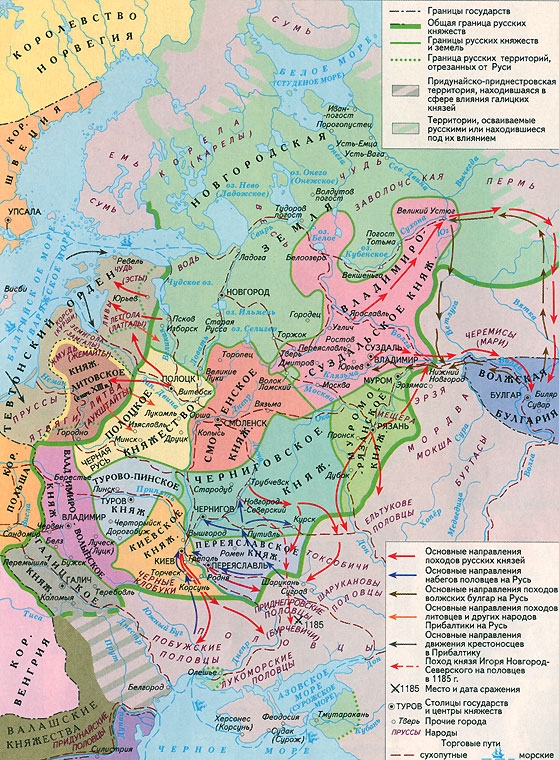 Владимиро-Суздальское княжество
Новгородская земля
Галицко-Волынское княжество
Владимиро-Суздальское княжество
Галицко-Волынское княжество
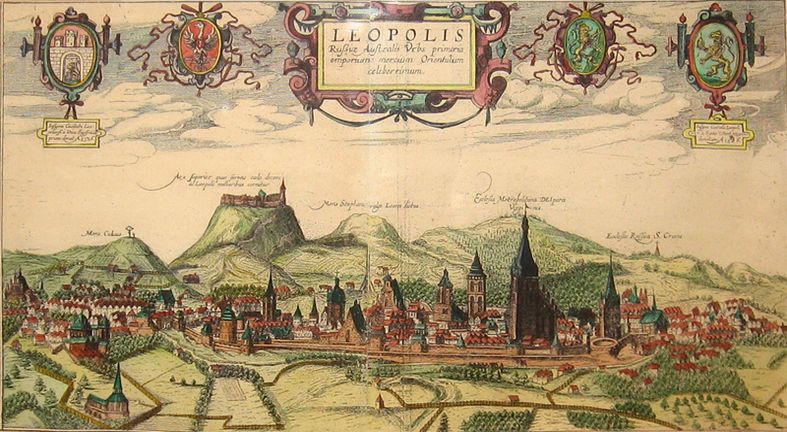 При Ярославе Осмомысле 
(1152 – 1187 гг.)

Происходит расцвет крупных городов и самого княжества.
Прозвище Осмомысл означает: мудрый, имеющий 8 смыслов (умов).
После смерти Ярослава княжество пришло в упадок.
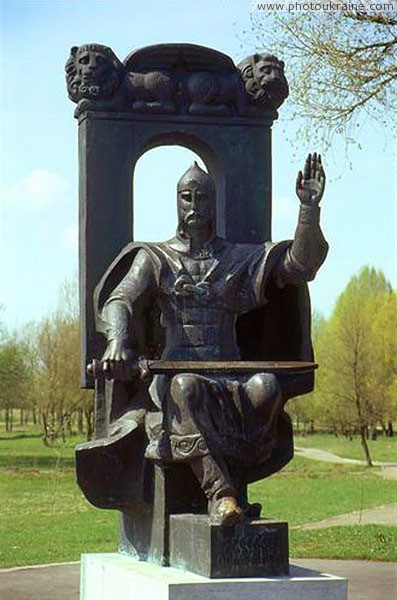 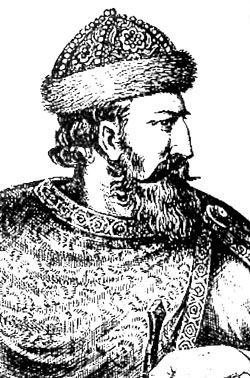 В 1199 году волынскому князю Роману Мстиславичу 
удалось объединить Волынь и Галич.
Даниил Галицкий
(1234-1264гг.)

В 1245г. Разбивает войско венгров, поляк и галицких бояр, восстанавливает единство и могущество княжества
Новгородская земля
Новгородская республика
Система управления Новгородской республики
Вече – Народное собрание
Посадник 
Высшее должностное 
лицо. Ведал судом.
Назначал
должностных лиц.
Владыка 
(архиепископ)
Ведал церковными
делами, казной,
руководил внешней 
политикой.
Князь 
На основе договора
руководил войском
в военное время. Не
имел права вмеши-
ваться в управление.
Тысяцкий
Помощник посадника.
Следил за сбором
налогов, руководил 
ополчением.
А.М. Васнецов «Новгородский торг»
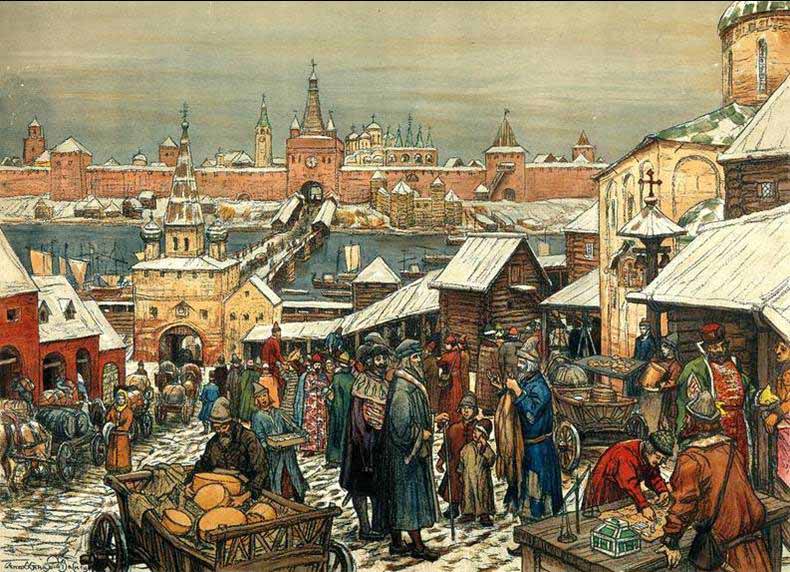 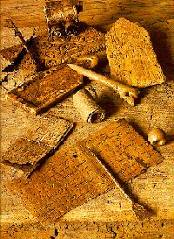 Письменность древнего Новгорода
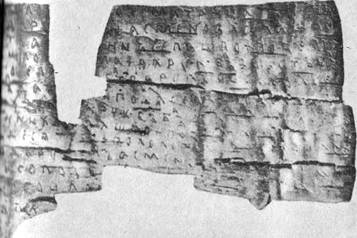 Инструменты для письма.
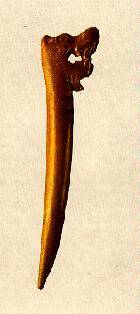 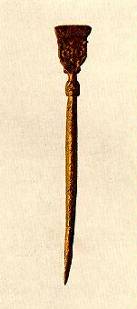 Письмо, написанное во время судебного заседания в конце XII в.
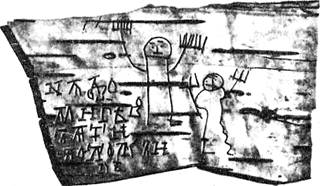 Писало. Середина XI в.
Писало. XII в.
Мальчик Онфим нарисовал свой «героизированный автопортрет».
В период феодальной раздробленности в крупных политических центрах сложились различные варианты государственной власти:
Во Владимиро-Суздальском княжестве – наследственная монархия
В Новгородской земле – республика
В Галицко-Волынском княжестве – княжеская власть ограничена боярской знатью
Соотнесите князей и княжества
Юрий Долгорукий
Ярослав Осмысл
Андрей Боголюбский
Всеволод Большое Гнездо
Даниил Галицкий
Галицко-Волынское княжество

Владимиро-Суздальское княжество
Домашнее задание
Параграф 10-11 + вопросы и задания
 Контурная карта

Дополнительное задание:
Составить рассказ о современных названиях городов, расположенных ранее в изученных княжествах